ECE 244Programming FundamentalsLec. 6: C++ I/O Error Handling
Ding Yuan
ECE Dept., University of Toronto
http://www.eecg.toronto.edu/~yuan
You learnt the “normal” I/O programming…
But in real software, you have to prepare for “abnormal”
“Anything that can go wrong, will go wrong.” -- Murphy’s law
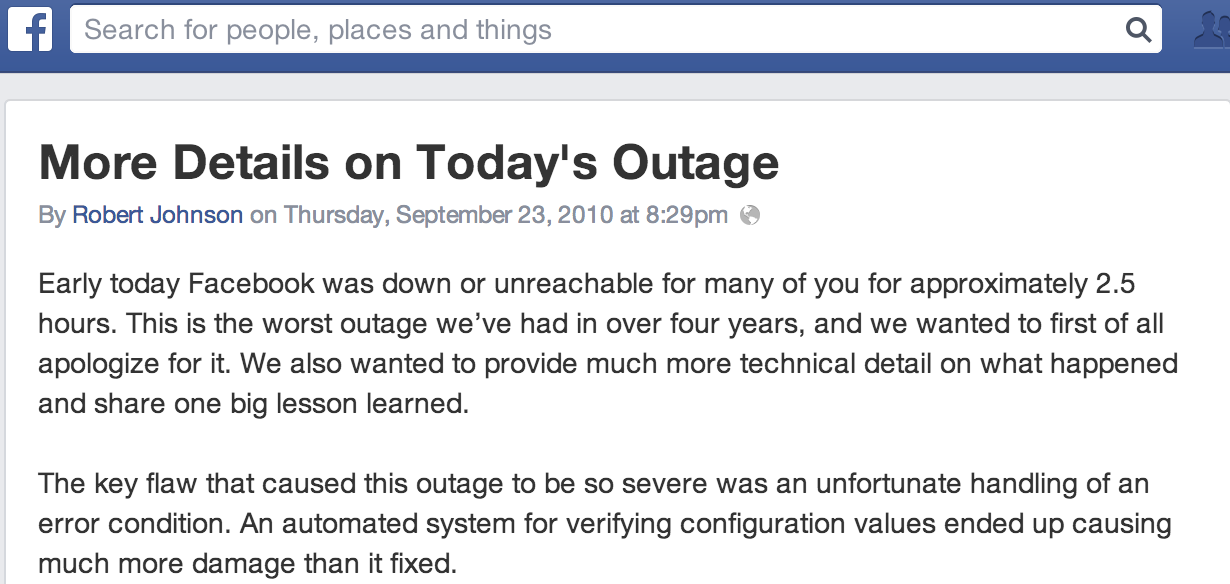 Handle I/O-related errors
Detecting input failures
cin.fail()
cin.eof()
Handling input failures
cin.clear()
cin.ignore()
stringstream: treating string as streams
Using “<<“ and “>>” on strings
Running example
int main() {
  int a;
  float b;
  ifstream inFile;
  inFile.open (“input.txt”);
  inFile >> a;
  inFile >> b;
  cout << “a = “ << a << “, b = “ << b << endl;
  return 0;
}
Question: what can go wrong?
Exception #1: file doesn’t exist
int main() {
  int a;
  float b;
  ifstream inFile;
  inFile.open (“input.txt”);
  if (inFile.fail()){ 
    /* fail() returns true if failure occurred! */
    cout << “Cannot open file: input.txt” << endl;
    return 1;
  }
  inFile >> a;
  inFile >> b;
  cout << “a = “ << a << “, b = “ << b << endl;
  return 0;
}
Exception #2: cannot read “a”
Simplest example: input.txt is empty!
int main() {
  .. 
  inFile >> a;
  if (inFile.fail()) {
    cout << “Cannot read a!” << endl;
    return 1;
  }
  inFile >> b;
  cout << “a = “ << a << “, b = “ << b << endl;
  return 0;
}
Exception #3: cannot read “b”
Example: input.txt only contains an integer
int main() {
  .. 
  inFile >> a;
  if (inFile.fail()) {
    cout << “Cannot read a!” << endl;
    return 1;
  }
  inFile >> b;
  if (inFile.fail()) {
    cout << “Cannot read b!” << endl;
    return 1;
  }
  cout << “a = “ << a << “, b = “ << b << endl;
  return 0;
}
“  2  ”
How does .fail() work?
Return true when any error has occurred
inFile is an object, it has an error state flag
The flag is set whenever there is a failure
You can also use it on cin, ofstream, cout
int main() {
  int a;
  float b;
  ifstream inFile;
  inFile.open (“input.txt”);
  if (inFile.fail()){ 
    cout << “Cannot open file: input.txt” << endl;
    return 1;
  }
  inFile >> a;
  if (inFile.fail()) {
    cout << “Cannot read a!” << endl;
    return 1;
  }
  inFile >> b;
  if (inFile.fail()) {
    cout << “Cannot read b!” << endl;
    return 1;
  }
  cout << “a = “ << a << “, b = “ << b << endl;
  return 0;
}
“  2   3.4”
“2.3”
“2..3”
But what if you want to reset & continue reading?
Example: if error occurs, go to the next line and read again
.ignore(int num_of_chars, char delimiter)
Discard num_of_chars characters, up to first delimiter, which ever comes first
Example: inFile.ignore(100, ‘\n’);
.clear()
Clear the error state flag
Resets the stream state to good
Example
int main () {
  int a;
  ifstream inFile;
  inFile.open ("input.txt");
  if (inFile.fail()){
    return 1;
  }
  while (1) {
    inFile >> a;
    if (inFile.fail()) {
      cout << "failed.." << endl;
      inFile.clear();
      inFile.ignore(100, '\n');
      continue;
    }
    cout << "a = " << a << endl;
    break;
  }
  return 0;
}
“abc 
$23
78
96”
What if inFile.clear() is removed?
Any problem with this example?
“abc 
$23”
End-of-File (EOF)
inFile.eof()
A function that returns true if End-of-File is reached
Used to read a file to the end
Example: output a file content to the screen
ifstream inFile(“input.txt”);
char c;
inFile >> c;
while (!inFile.eof()) {
  cout << c;
  inFile >> c;
}
stringstream
The “<<“ and “>>” operators are quite powerful
Easily format output
Example: cout << “a = “ << a << “, b = “ << b << endl;
Easily parse input
Example: cin >> an_int >> a_float;
Sometimes you want to use on string!
E.g., format a string
stringstream allows you to do that!
It gives you a string, but allows you to use “<<“ and “>>” operator on it!
stringstream example
#include <string>       // string
#include <iostream>     // cout
#include <sstream>      // stringstream
using namespace std;
int main () {
  stringstream ss;
  int foo = 100, bar = 200;
  ss << foo << ' ' << bar << endl;
  cout << ss.str();
  ss >> bar >> foo;

  cout << "foo: " << foo << '\n';
  cout << "bar: " << bar << '\n';

  return 0;
}
Output:
100 200
foo: 200
bar: 100